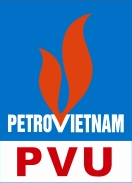 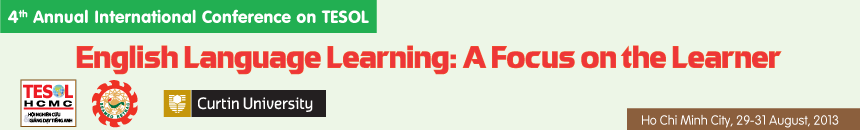 Mediating learner autonomy: Impacts of cultural & situational factors
Tin T. Dang, PhD
PetroVietnam University
tin.dang@pvu.edu.vn
Outline
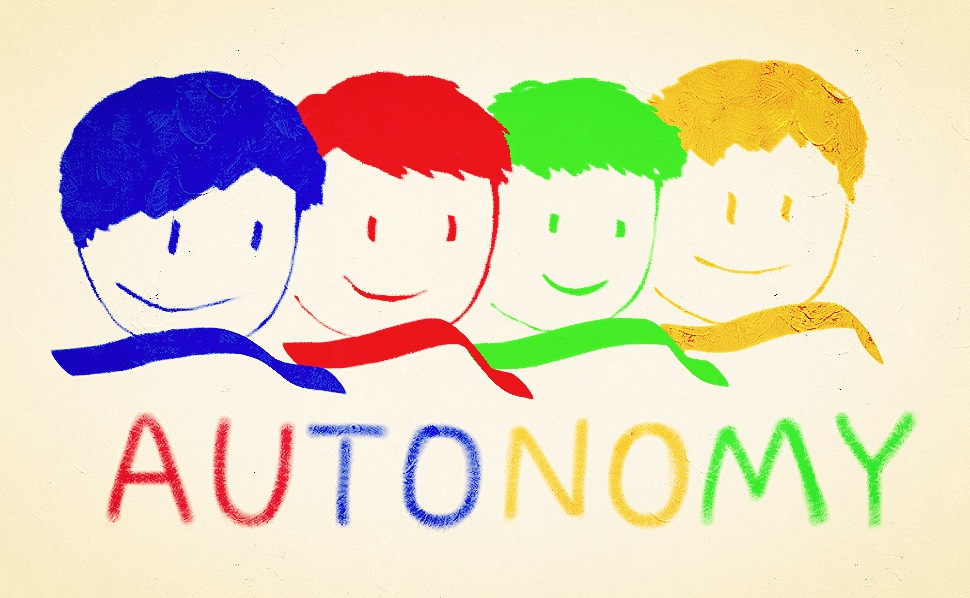 2
1. Introduction
Living context & learner autonomy
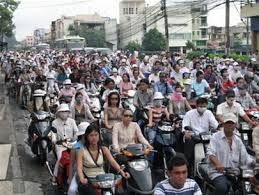 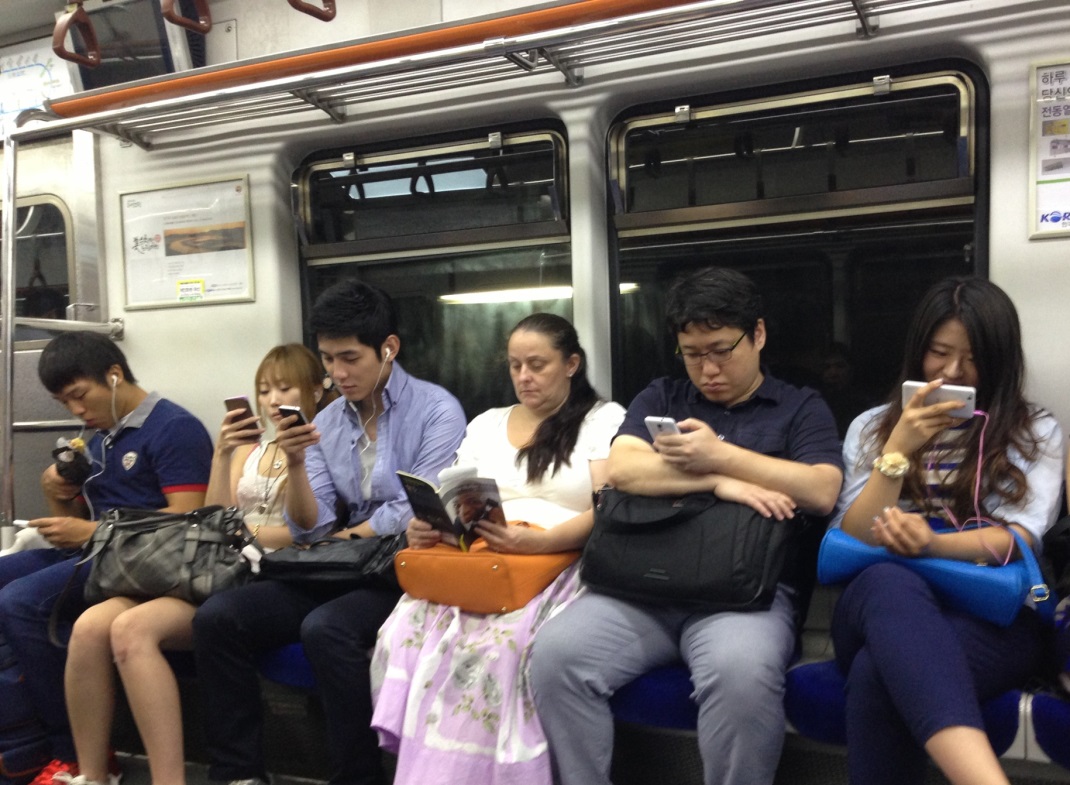 3
1. Introduction
Living context & learner autonomy
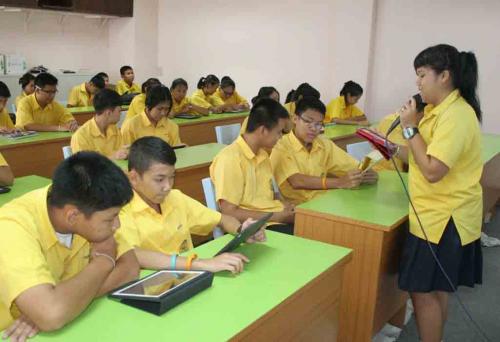 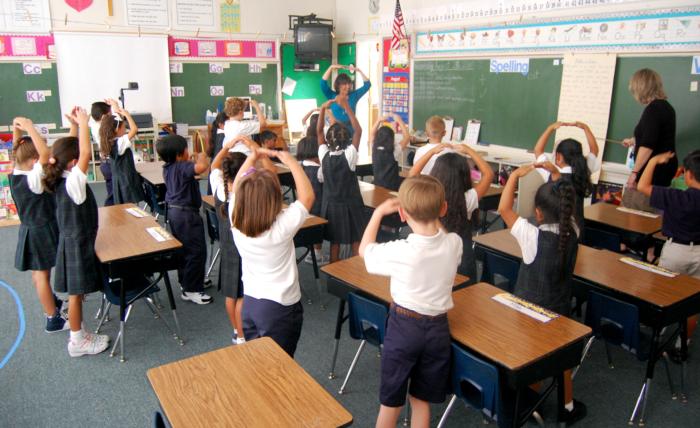 4
1. Introduction
Living context & learner autonomy

Learner autonomy is understood as a socio-cultural construct. Thus, the formation, development, and manifestation of learner autonomy is contextually driven.

To understand learner autonomy, it is necessary to investigate the mediating factors at personal, situational, and cultural levels.
5
1. Introduction
This study is designed to understand




that might mediate Vietnamese EFL students’ performance of learner autonomy.
6
2. Learner autonomy
The concept of learner autonomy

Learner autonomy in L2 learning is described as a very ‘complicated’ (Little, 2003) or ‘multifaceted’ construct (Smith & Ushioda, 2009). 
Learner autonomy is often defined as a capacity which enables learners to control their learning activities more effectively and engage in them more actively in both school and life-long learning (Dam, 1990; Little, 1991).
7
2. Learner autonomy
The concept of learner autonomy







(Visualised from Little, 2003)
INITIATING
CONTROLLING
LEARNING
PROCESSES
EVALUATING
MONITORING
8
2. Learner autonomy
The concept of learner autonomy

Learners are seen as both independent individuals who want to modify their living situation for their own sake and members of generalized socio-cultural groups who are attached to specific values and relationships. 
As a result, learner autonomy is identified as a socially and culturally situated variable, affirming the multifaceted nature of this construct.
9
2. Learner autonomy
The mediating factors of learner autonomy

Major factors that may have direct influence on the performance of learner autonomy include 
personal preference
attitude
motivation.
10
2. Learner autonomy
The mediating factors of learner autonomy

Students with different learning preferences may be interested in different levels of activity flexibility and interaction (e.g., Braine, 2003; Figura & Jarvis, 2007; Nguyen, 2009; Smith; 2003). 
For example, some may prefer to work on their own, while others like to cooperate with peers in groups. In addition, some are more active in the online learning space, while others tend to engage more in offline learning activities.
11
2. Learner autonomy
The mediating factors of learner autonomy

Similarly, students with different learning attitudes and beliefs may perceive similar learning opportunities differently (e.g., Trinh, 2005; Wallis, 2005). 
For example, while some students with rote learning habits probably favour grammatical lessons and drills, others may prefer learning by completing projects.
12
2. Learner autonomy
The mediating factors of learner autonomy

Motivation is also suggested to be influential on students’ performance of learner autonomy (e.g., Aoki, 2001; Miller, et al., 2005; Schwienhorst, 2003, 2008). 
For example, those who are more motivated may be more eager in looking for learning opportunities and maintaining more effective learning engagement (Reinders & Balcikanli, 2011).
13
2. Learner autonomy
Summary
learners in contexts
14
3. Methodology
Design
Taking an exploratory perspective, the study reported in this study aims to understand the factors that foster and inhibit students’ performance of learner autonomy in the context of EFL learning in Vietnam. 
Participating in the study were 11 EFL undergraduate students in a public university. Data were generated from the semi-structured interviews, and theme analysis was employed for data interpretation.
15
3. Methodology
Instrument
An individual semi-structured interview was selected to be able to accommodate the widest possible range of responses from the participants. Students were given opportunities to report their learning behaviours and judgments in their learning contexts. 
Interview questions were kept fairly open to give students enough space for expression while taking into consideration the local socio-cultural (Dang & Robertson, 2010).
16
3. Methodology
Instrument
The interview questions focused on students’ behaviours of initiating, monitoring, and evaluating their learning processes with particular consideration to those reported by Martinez (2008) and Smith and Erdogan (2008).
17
3. Methodology
Instrument
To address the initiating process, the study used questions 
Do you often look for opportunities to communicate in English such as making friends with English-speaking people, speaking English to friends, going to the English speaking clubs, reading newspapers in English? 
Why do/don’t you do that? What encourages or prevent you from continuing to do that?
18
3. Methodology
Instrument
To understand students’ monitoring process, the study used questions 
Do you often stick to a learning plan? Do you often make modifications to your original plans such as changing the deadline of a task or replacing an activity with another?
How often do you do that? Why do (not) you do that? What does that mean to your learning? Can you give some examples?
19
3. Methodology
Instrument
To understand students’ evaluation process, the study used questions 
Do you often check if you have done well with your study? Do you ever ask your friends or someone to check your English competence or do some practice tests?
How often do you do that? Why do (not) you do that? What does that mean to your learning? Can you give some examples?
20
4. Findings
Mediating factors associated with preference
Variations in students’ personal preference were suggested to direct their autonomous learning behaviour into different orientations. 
The difference of personality and level of trust indicated significant impacts on students’ autonomous learning processes.
21
4. Findings
Mediating factors associated with preference
Students who are confident about their EFL competence prefer to overcome challenging learning tasks. Therefore, they tend to make their learning goals and plans specific. 
In contrast, students who are passionate about EFL learning appear to focus less on planning activities and form general goals. It seems that they enjoy the learning process rather than the final outcome.
22
4. Findings
Mediating factors associated with preference
Students 2 and 4, who favour interactive learning, appear to be sociable. In contrast, Students 5 and 11, who favour individual learning, appear to be reluctant to work with others. 
Although students value their peers’ contribution to their learning, they do not always think that it is useful. Therefore, it is likely that they tend to detach from their peers when given a chance. In such a case, they often do the learning task alone.
23
4. Findings
Mediating factors associated with preference
The mediation of learner autonomy is described as being socially conditional. For example, students would have joined English speaking clubs regularly if they had lived near the clubs or if they had had a friend with whom to go. They may sometimes choose to stay at home if they are lazy. These students tend to be flexible in their learning behaviours which are primarily shaped by the contemporary situation.
24
4. Findings
Mediating factors associated with motivation
Reports from students indicate that three patterns of motivation (namely intrinsic motivation, extrinsic motivation, and motivation intensity) tend to trigger different sets of autonomous learning behaviours.
25
4. Findings
Mediating factors associated with motivation
Students with intrinsic motivation in an area of knowledge seem to prefer to work alone with the materials of their interest. They tended to detach from the class activities and did not care much about their classmates’ learning performance. They planned, created and engaged in the learning activities regardless of the social constraints from the learning environment.
26
4. Findings
Mediating factors associated with motivation
Students who appear to be more motivated by external factors opt for flexible learning behaviours. As they would like to be better than their classmates, they often form pairs or groups with close friends and initiate learning opportunities. If finding a partner from their class is difficult, they tend to use other channels or even just study alone.
27
4. Findings
Mediating factors associated with motivation
Students who are motivated by both internal & external factors appear to 
perform more diverse sets of autonomous learning behaviours,
like learning alone with their highly personalized plan & in their own way or working with people other than their classmates,
use their peers’ achievement & progress for the development of their own learning goals,
be more committed to their learning plans regardless of social distracters or obstacles.
28
4. Findings
Mediating factors associated with attitude
Students holding a positive attitude towards course textbooks tend to develop their learning behaviours based on the textbook activities. Meanwhile, other students’ learning behaviours are initiated and shaped by people and resources elsewhere. Perhaps this is one of the reasons for the development of various learning attempts that may not necessarily match with the course objectives.
29
4. Findings
Mediating factors associated with attitude
It is also noted that students’ attitude towards a learning activity can be reshaped during their learning process, which changes their autonomous learning behaviours. This conclusion is an addition to the argument that different students can have different attitudes towards the same learning activity (Hart, 2002). In other words, teaching practice can play an important role in changing students’ attitudes towards a learning space by helping them recognize the advantages of taking part in it.
30
4. Findings
Mediating factors associated with attitude
Further analyses suggest that even when students hold the same attitude towards a learning activity, their autonomous learning behaviours can be performed at different levels. For example, some students only do a spelling and grammatical check when reviewing their assignments, while others tend to focus more on the content although they all have a positive attitude towards this learning activity. This suggests either a difference in the level of attitude or the anticipation of social factors.
31
4. Findings
Mediating factors associated with attitude
Teachers’ instruction appears to be the most significant factor influencing students’ attitude. Although most of the interviewees reported that they did not develop their learning activities around the textbook, if their teachers asked them to do an activity in the book, they would definitely do so. They seem to automatically modify their attitude as instructed by the teachers. Their obedience seems to reflect the cultural and educational philosophy which is deeply rooted in the Vietnamese culture.
32
4. Findings
Mediating factors associated with attitude
Students did not seem to perceive any zone for learner autonomy development when teachers are involved. This makes the role of teachers even more critical in nurturing learner autonomy. Students may have a negative attitude towards an initiative at first; but when they actually take part in that initiative as instructed by teachers, they have a chance to modify their attitude and engage better in the initiative.
33
5. Implications
Different patterns of autonomous learning behaviours are triggered by variations in preference, motivation, and attitude. Although the analyses attempted to separate these factors when examining the performance of learner autonomy to maintain the clarity of the presentation, it is suggested that these factors interact with one another before having an effect on a learner.
34
5. Implications
Preference, motivation, and attitude are mediated by personal, situational, and social factors. Thus, teachers need to allow opportunities for students to tailor learning activities to suit their own self. Of course, this teaching and learning approach needs to be negotiated with students. They can be encouraged to use their prior learning experience and personal strategies flexibly during learning processes. They also have opportunities to reflect on their performance and modify their behaviours, when necessary, to obtain better outcomes (Dam & Legenhausen, 2010).
35
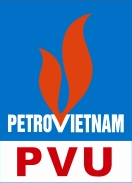 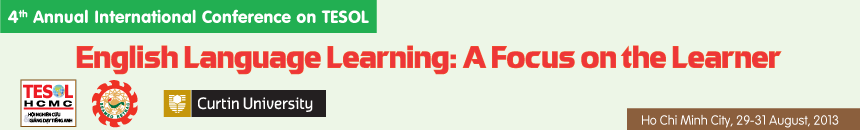 Thank you!
Tin T. Dang, PhD
PetroVietnam University
tin.dang@pvu.edu.vn